Dekonstrukce v uměleckohistorických příručkách
Stuart Sim, „Jacques Derrida“, in: Chris Murray (ed.), Key Writers on Art. The Twentieth Century, London – New York: Routledge, 2003, s. 84–88

Vernon Minor Minor, „Deconstruction“, in: Minor, Art History´s History, New Jersey: Prentice Hall, Englewood Cliffs, 1994, 161–170

Hal Foster – Rosalind Krauss – Yves-Alain Bois – Benjamin H. D. Buchloh, „Dekonstrukce“, in: Umění po roce 1900. Modernismus, antimodernismus, postmodernismus, Slovart: Praha, 2007, s. 40–48

Jonathan Harris, heslo: „Deconstruction, deconstruct, deconstructionism, deconstructionist“, in: Art History. The Concept Keys, London/ New York: Routledge, 2006, 90–92
Grant Pooke /Diana Newall 2008, „Semiotics and Poststructuralism“, in: Art History. The Basics, London – New York: Routledge, 2008, 90–114

Robin MARRINER, „Derrida and the Parergon“, in: Paul SMITH – Carolyn WILDE (ed.), A Companion to Art Theory, Oxford: Blackwell, 2002, 349–358

Anne D´Alleva 2005, „Deconstruction“, in: D´Alleva, Methods and Theories of Art History, London: Laurence King Publishing Ltd 2005, 143–149

Laurie Schneider Adams, „Semiotics II. Deconstruction“, in: Adams, The Methodologies of Art: an Introduction, New York – Boulder, CA: Westview Press, 2009, 162–178
Témata příruček:
Uvedení pojmu dekonstrukce
Důsledky kritiky metafyziky přítomnosti a ne-identity „subjektu“ 
Praxe dekonstruktivního čtení
Povaha uměleckohistorického textu a jeho styl
Uměleckohistorický text jako suplement a jeho anti-explanační nárok
Parergon
Historikové umění ovlivnění dekonstrukcí
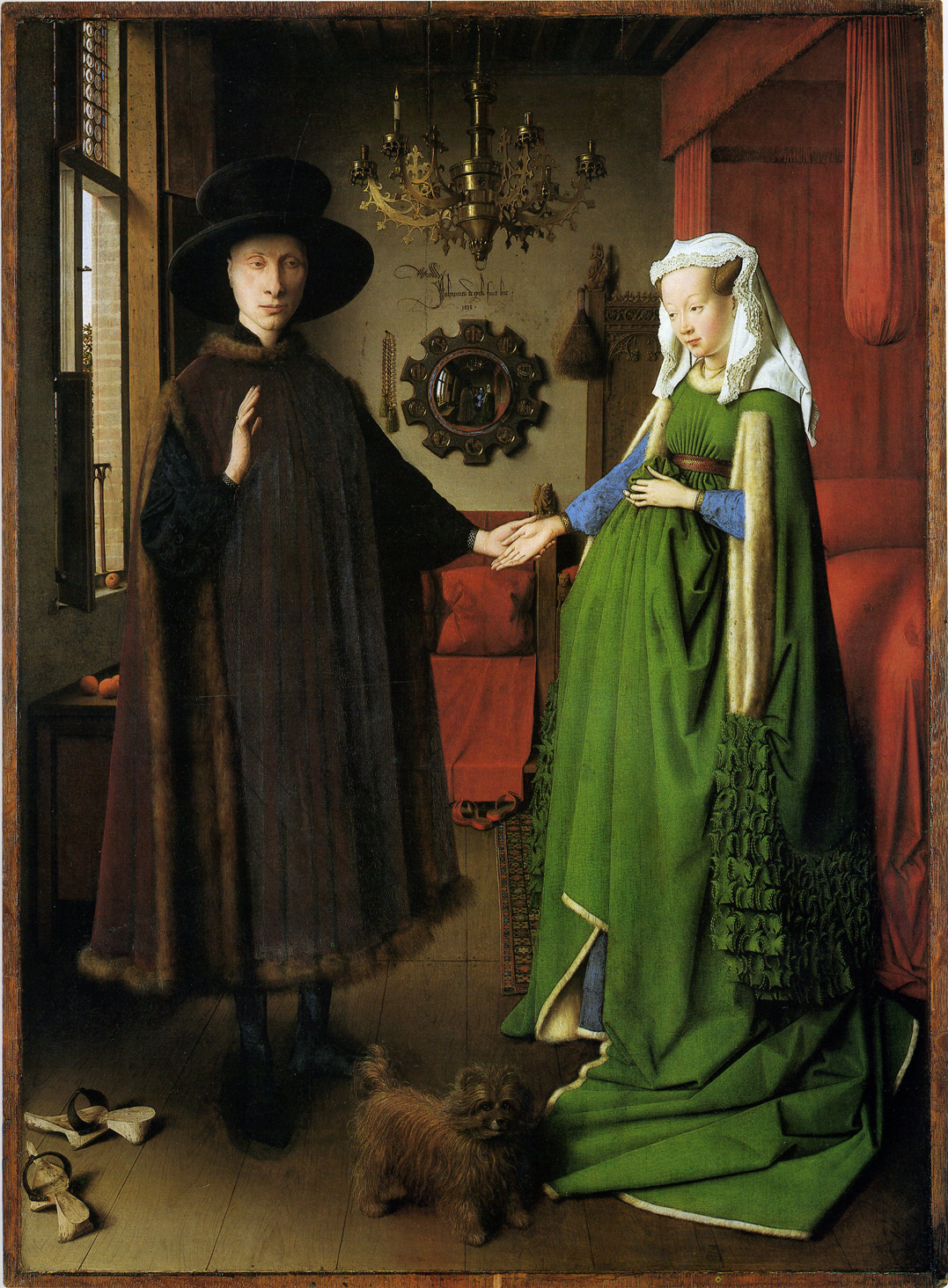